CONFEDERATION OF REAL ESATE DEVELOPER’ ASSOCIATION – MADHYA PRADESH
CREDAI ECGC CONFERENCE
Impact of GST on Real Estate Transactions
								      R. S. Goyal, Tax Consultant, Indore
									       Email: goyalrs@gmail.com
Present Scenario
      After the Supreme Court's Judgment K Raheja Development and Larsen & Toubro Limited’s case 
 a.    	Ratio deal
in case a developer/builder construct the building on the land of land owner consumes building material purchase from registered dealer, from unregistered dealer or from the supplier of other state then in such a situation, it is immaterial that the builder has entered in to an agreement with prospective buyer or not the developer who constructed the building on the land of the land owner, will be liable to pay tax on the sale value of material supplied/used in the execution of works contract and the developer who holds the sales tax registration, will be eligible for claim of tax paid sales, before the implementation of VAT Act and will be eligible for ITR after implementation of VAT Act.
1
Construction of building on his own land & sales of constructed building or part thereof, after completion.
        The builder is not liable for tax in other state but liable to pay tax on the capital value of the    
        building or part thereof u/s 9-B of M.P. VAT Act, as from 01.04.11.

In case the builder constructed the building on his own land and entered into contract with prospective buyer then in such a situation the builder is liable to pay tax on the material supplied/used in the execution of works contract at the rate applicable on sales of such goods.

Collection of Tax by builders & developers.
Ratio Deal:- In case building is constructed by A (Developer) on the land of B then A can recovered the actual VAT payable by him,    from the Customer.
2
In case the building is constructed by the builder and he entered in to an agreement with prospective buyer then also he can recovered the actual VAT payable by him from the Customer. 

But in any case, the amount of the VAT to be recovered, should not be more than the amount of tax payable. 

If the builder/developer/contractor got certain work done with sub-contractor and sub-contractor pays the tax on the turnover of the goods supplied in the execution of works contract then also the main contractor will not be liable to pay tax on such turnover.
3
Liability of Tax on constructed of building intended for sale before its completion under GST regime.

The following activity related to construction will be treated as supply of services under GST regime:- 

2.1	Constructed of complex, building, Civil structure or part thereof,  intended    	for sale before its completion is being treated as supply of services as per 	schedule-II of Model GST Law.

2.2	Any lease tenancy, easement and license to occupy land.

2.3	Any lease or letting out of the building including a commercial, industrial 	or residential complex for business or commerce, either wholly or partly.
4
2.4	Renting of immovable property shall be treated as supply of services.
2.5	Works contract including transfer of property in goods (whether as 	goods 	or in some other form) involved in the execution of a works 	contract.

In case of construction of complex or building (wholly or partly) for which entire consideration received after issuance of completion certificate shall be out of the purview of the GST.
The treatment of land under GST regime.

To understand the treatment of land involved in the construction activity, we have to go through the definition of goods and services given in Model GST Law. 
“Goods” means every kind of immovable property other than money and securities but includes actionable claim, growing crops, grass and things attached to or forming part of the land which are agreed to be severed before supply or under a contract of supply.
5
“Goods” means every kind of immovable property other than money and securities but includes actionable claim, growing crops, grass and things attached to or forming part of the land which are agreed to be severed before supply or under a contract of supply.

“Service” means anything other than good;

on perusal of the aforesaid definition, it is crystal clear that, the Land is not covered, in the definition of goods hence by friction of Law, it  is (Land) is covered under the definition of services for the purpose of levying GST.

There is no deduction is allowable for portion of Land included in the construction of building. 

The builder may be liable for GST @ 12% on entire value of complex or building constructed for sale before receipt of completion certificate.
6
Subsuming of various indirect taxes in GST Regime
7
Removal of cascading effect of Taxes (Tax on Tax)
8
9
10
11
12
13
14
15
16
17
18
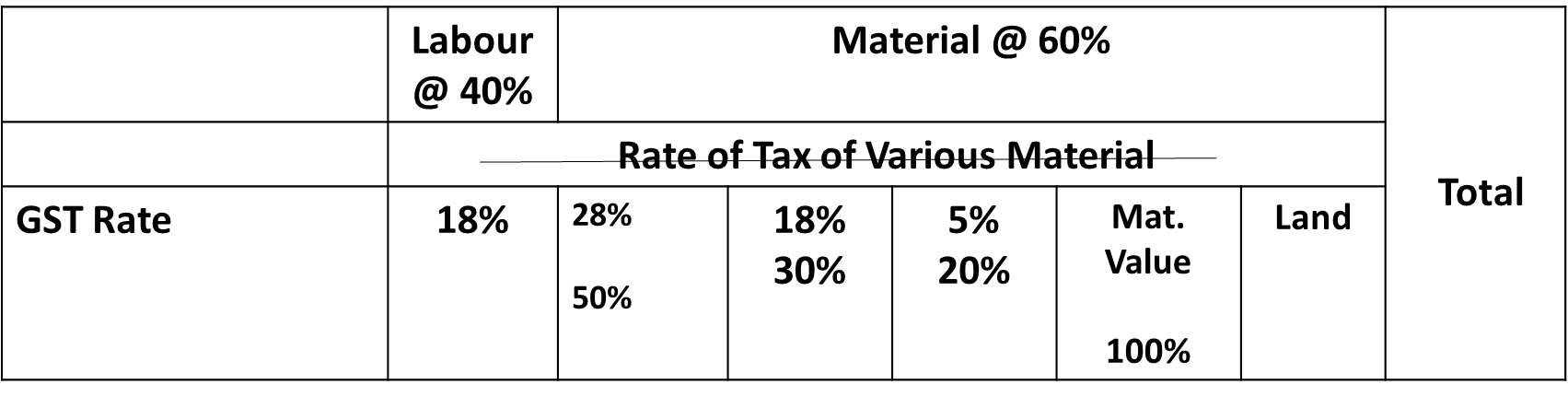 Rate of Tax Various Material
19
20
Thank You
21